Milky Way History II
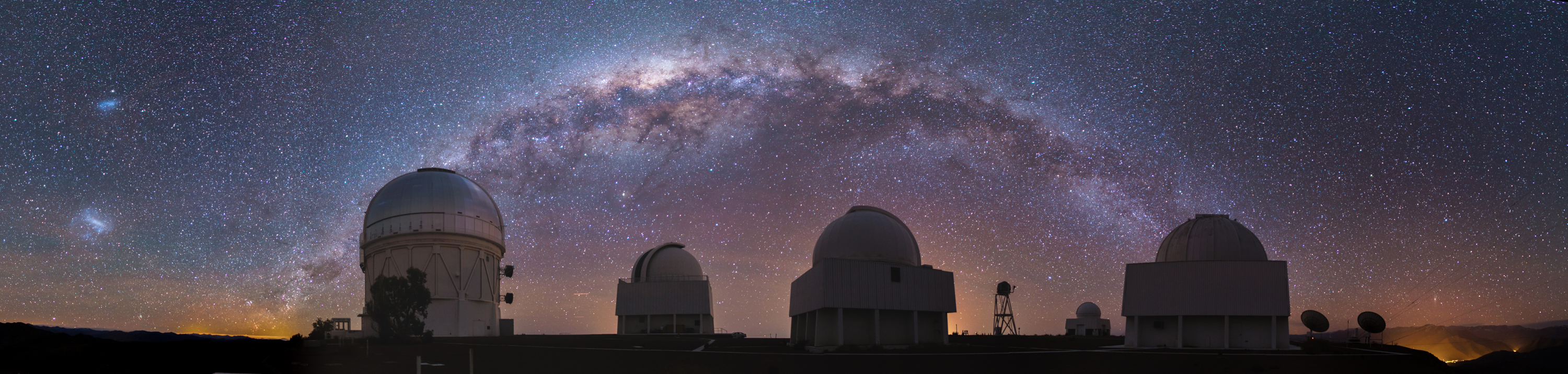 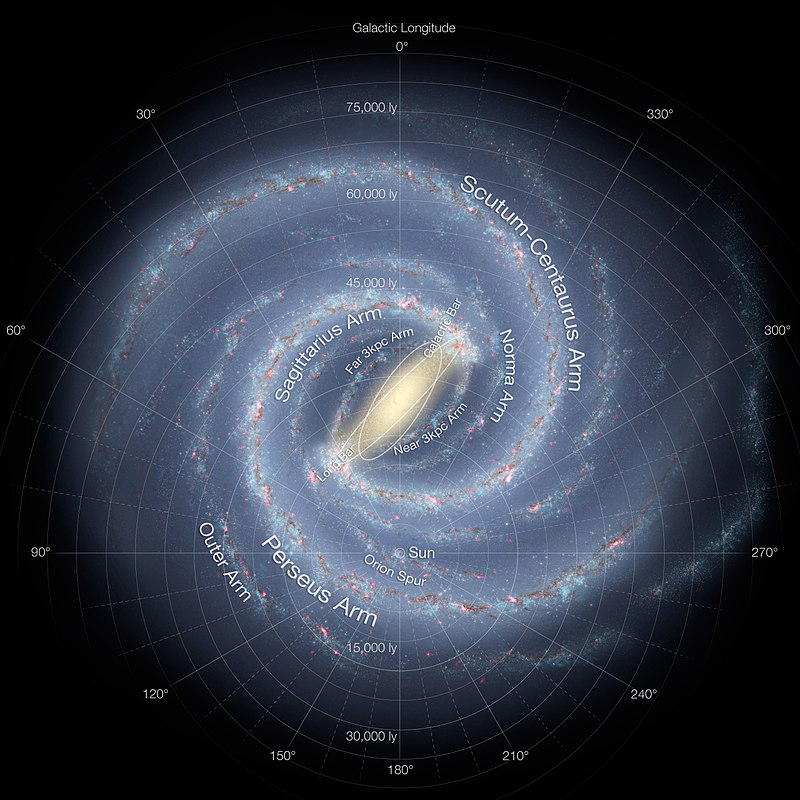 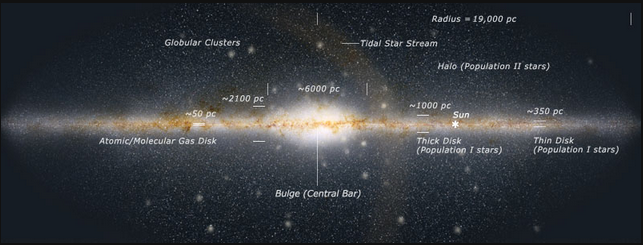 [Speaker Notes: Might want to add a few more slides]
1785: Herschels’ MW
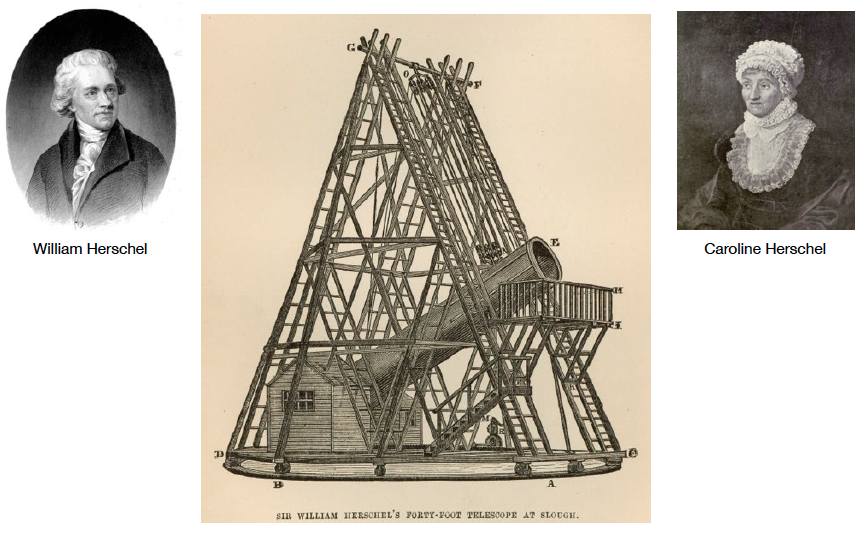 “Forty Foot 
Telescope”
48in refractor
in England
(focal length 40ft)
On the Construction of the Heavens (1785)
first detailed study of the Milky Way as a galactic system
[Speaker Notes: German brother and younger sister]
O/IR Telescope Size Progression
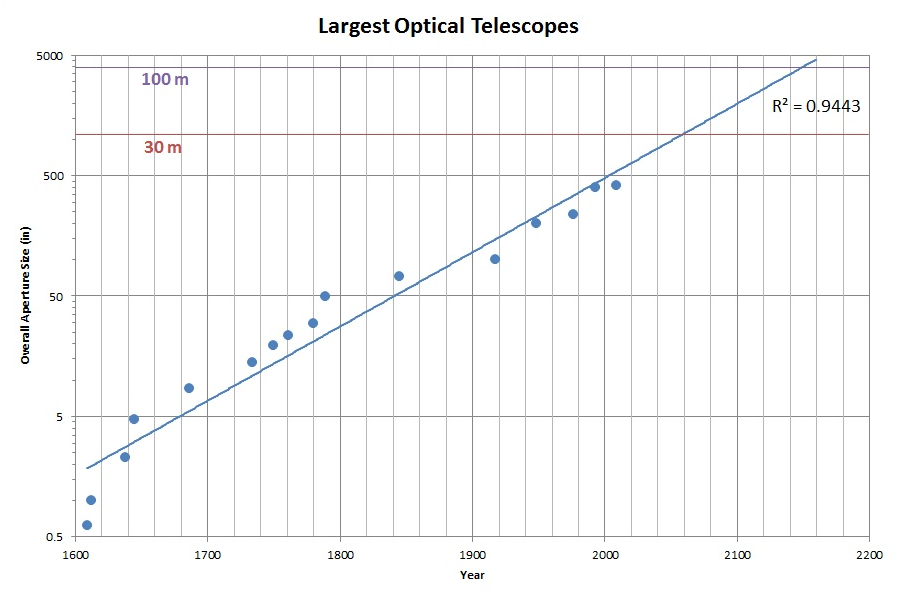 Herschels
Galileo
https://leepavelich.wordpress.com/2011/09/18/progression-of-telescope-sizes
1785: Herschels’ Milky Way
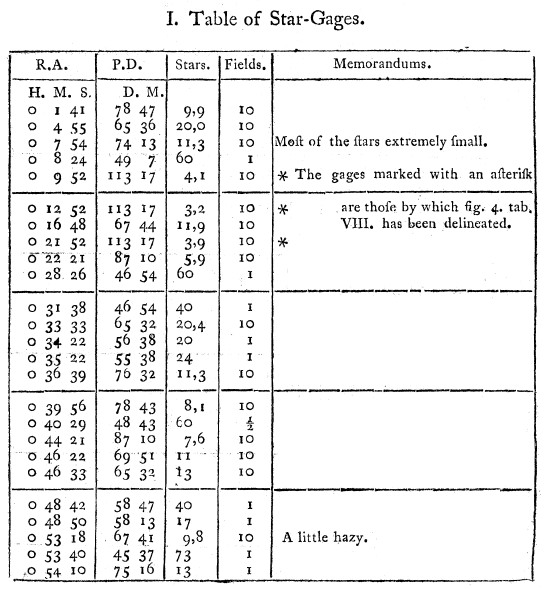 USED
	   		
     star count model with “Star-Gages”
     number densities of stars in > 600 fields
     low density? … several fields averaged
SuperCOSMOS Images (30 arcmin)
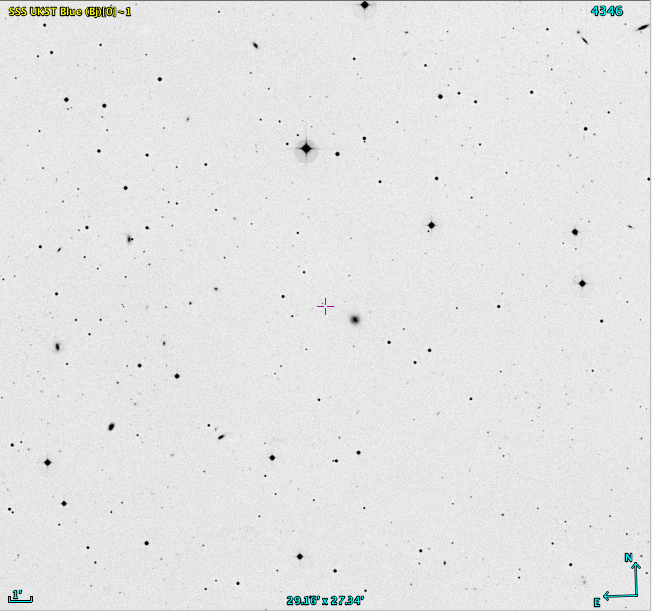 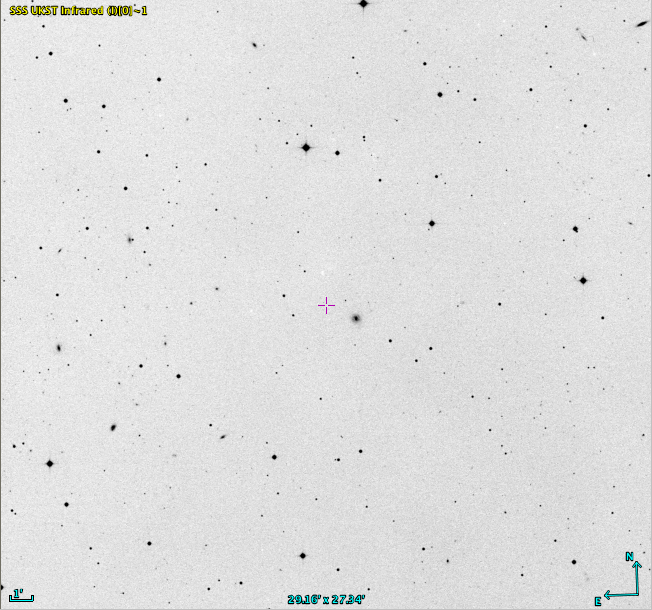 Galactic
North
Pole





Galactic
Center
B                                I





B                                I
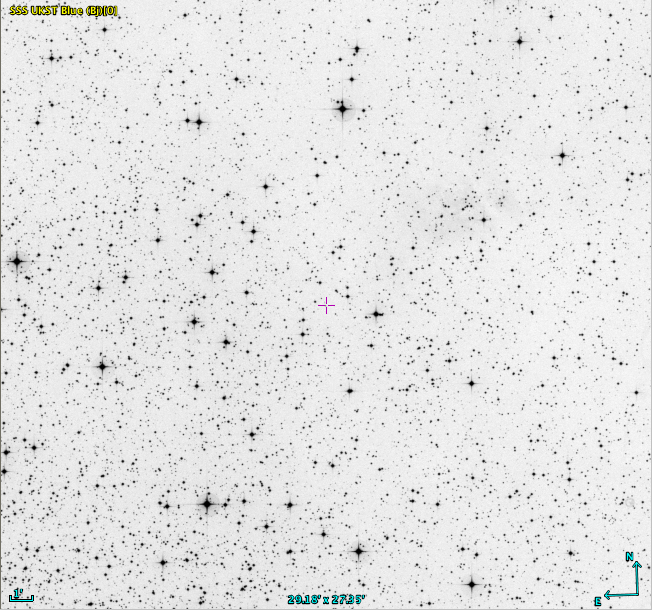 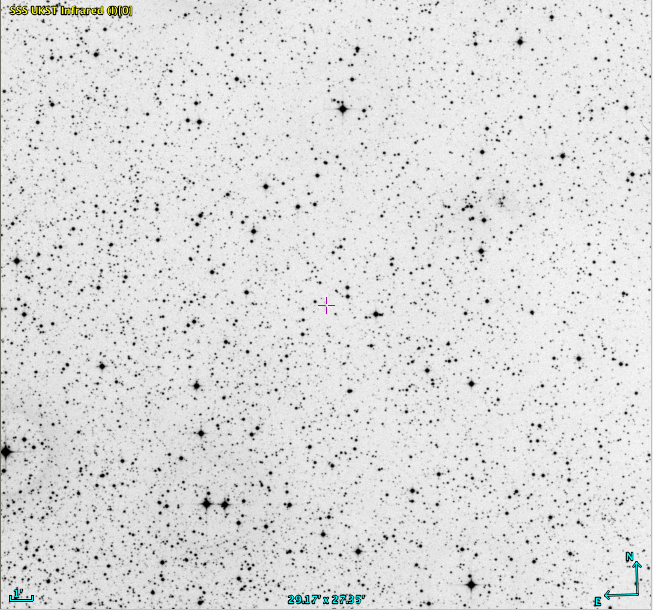 [Speaker Notes: Galactic North Pole = 12 51 24 +27 07 00
Galactic Center       = 17 45 36 −28 56 00
images from SuperCOSMOS ~30 arcmin on a side]
1785: Herschels’ Milky Way
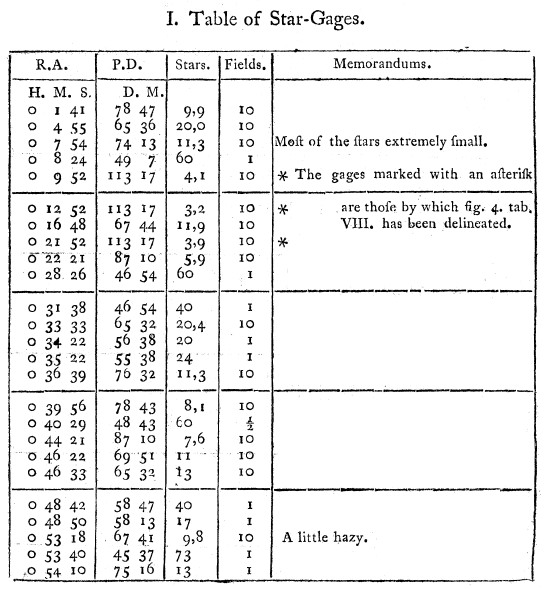 USED
	   		
     star count model with “Star-Gages”
     number densities of stars in > 600 fields
     low density? … several fields averaged

DID NOT HAVE/USE

     parallaxes	… no luminosities
     star colors	… no temperatures
		… no HR diagram
1785: Herschels’ Milky Way
ASSUMED		(a)  all stars identical
			(b)  stellar density uniform
			(c)  no obscuration
	then … surface densities become volumes become distances …
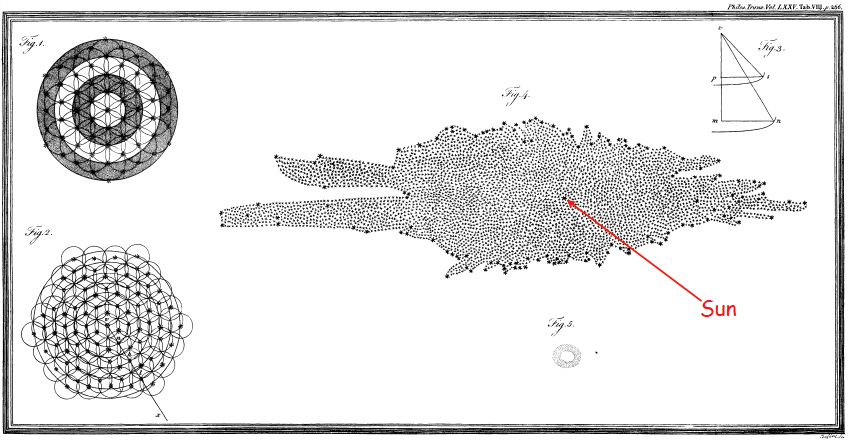 RESULTS		disk of stars		thickness 1/10 diameter 
			Sun near center		MW much too small
[Speaker Notes: GREEN = correct
RED = oops]
1785: Herschels’ Milky Way
ALSO			“nebulae” drawn by Caroline Herschel
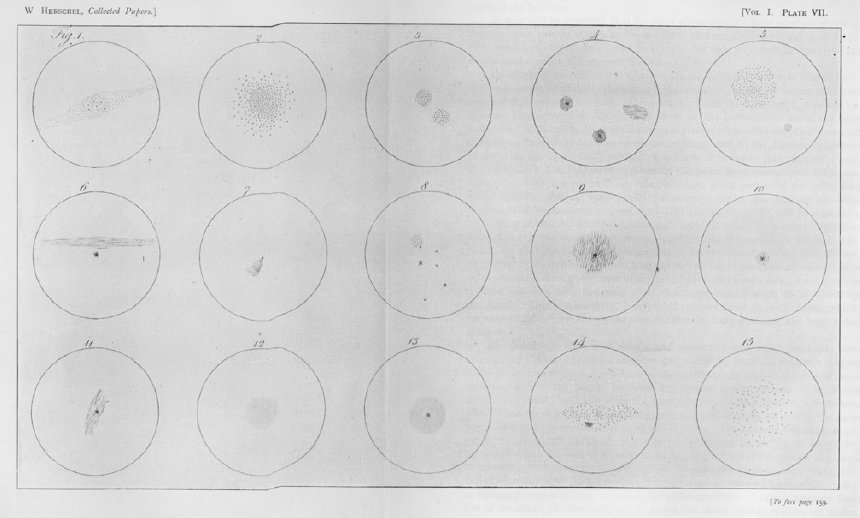 William Herschel writes: “These suns, every one of which is probably as much consequence to a system of planets, satellites, and comets, as our own sun, are now to be considered, in their turn, as the minute parts of a proportionally greater whole.”

[… the curse of “planetary nebulae” that have nothing to do with planets …]
… debate: are “nebulae” inside or outside the Milky Way? …
[Speaker Notes: … and … they call some of the Messier objects “planetary nebulae” because they look like planetary systems … oops]
1845: Parsons’ Spirals
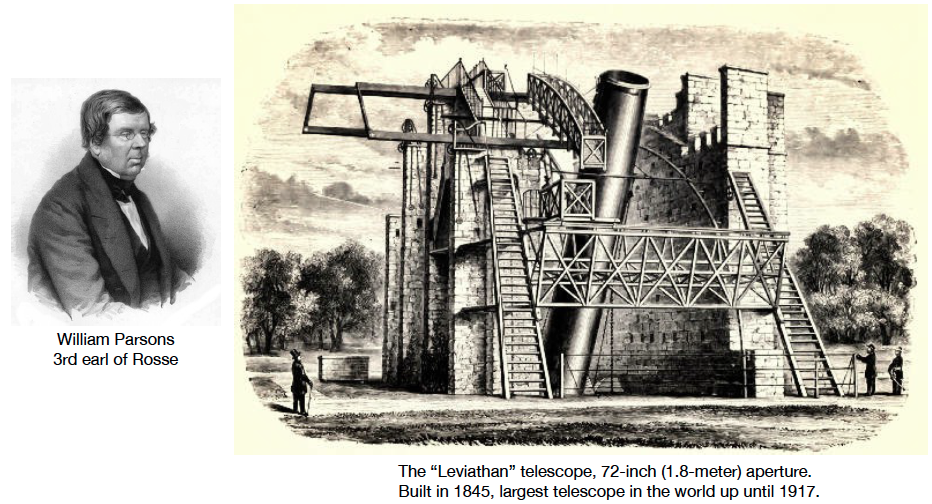 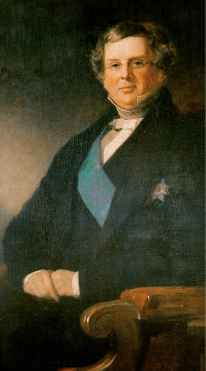 William Parsons
3rd Earl of Rosse
72in reflector in Ireland
PURPOSE	revisit nebulae in Messier list … nebulae or unresolved clusters?
[Speaker Notes: British
72in vs. 48in … 2.25X collecting area and 1.5X resolution
Hooker (Mount Wilson) 100in was next step up]
O/IR Telescope Size Progression
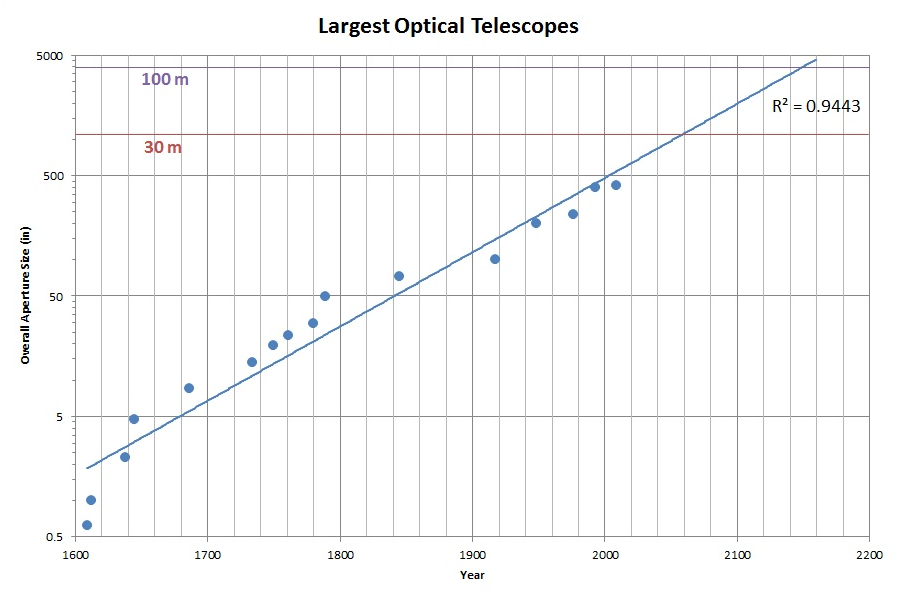 Parsons
Herschels
Galileo
https://leepavelich.wordpress.com/2011/09/18/progression-of-telescope-sizes
1845: Parsons’ Spirals
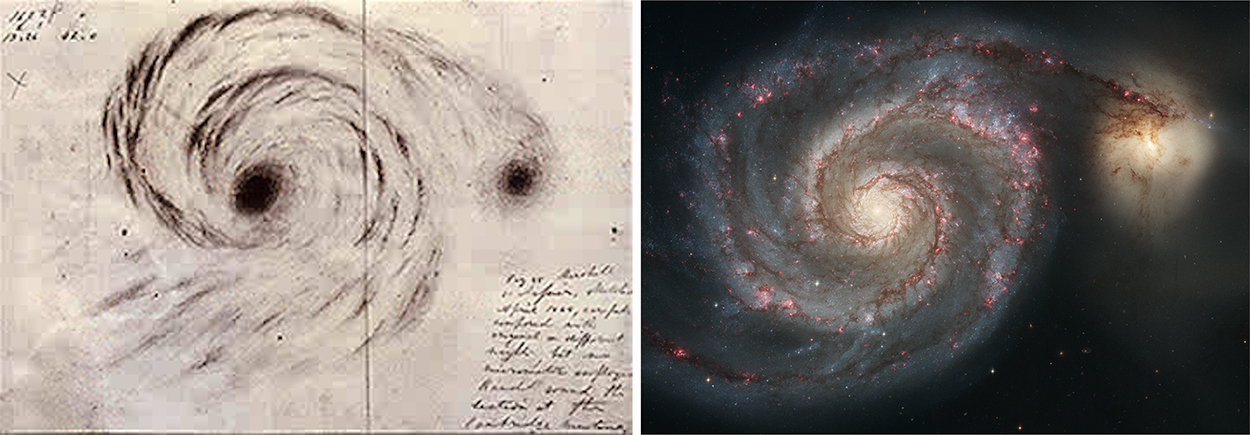 RESULTS	resolved stars in M51
		several nebulae had spiral structure … “spiral nebulae”
		     but still don’t know if far galaxies or near planetary systems
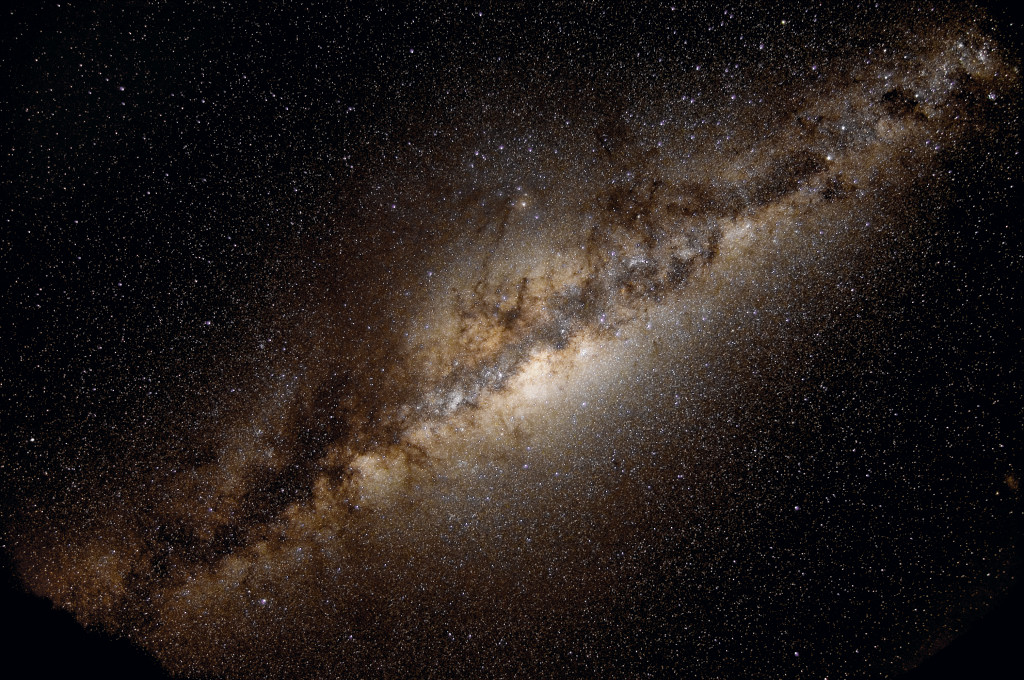 A Century+ Ago: Key Questions
What is the structure of the Milky Way?

2.   How big is the Milky Way?

3.   Are the nebulae other “Milky Ways”?
1910s: H-R Diagram
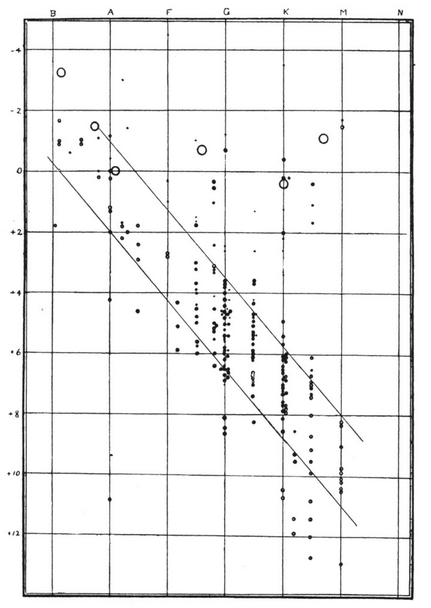 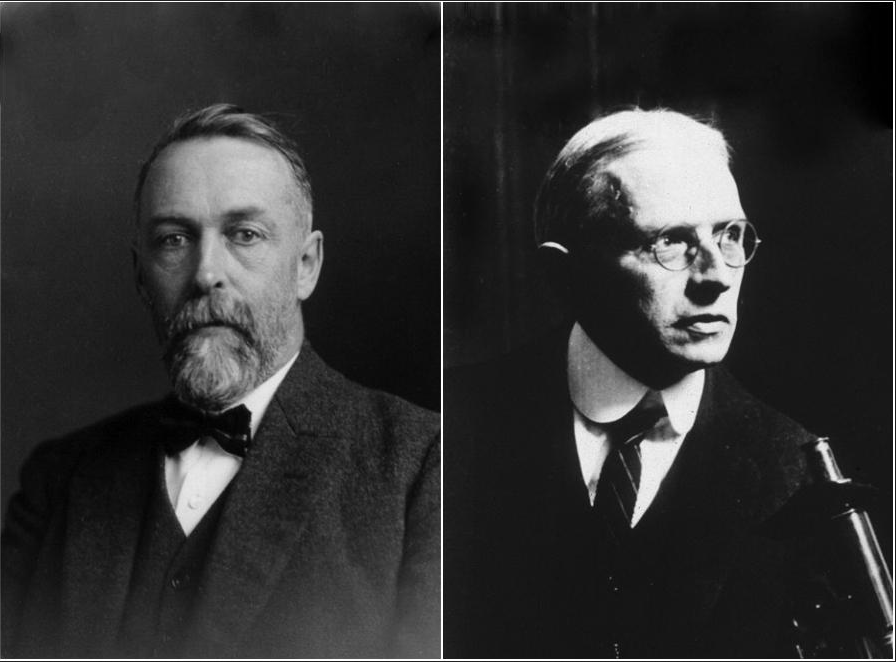 THANK
YOU 
PARALLAXES
Ejnar Hertzsprung and Henry Norris Russell
Relations Between the Spectra 
and Other Characteristics of the Stars II
Russell 1914, Nature, 93, 252
Hertzsprung published many papers
with tabular data, but no (?) plots
[Speaker Notes: Dutch
American]
1922: Kapteyn’s MW
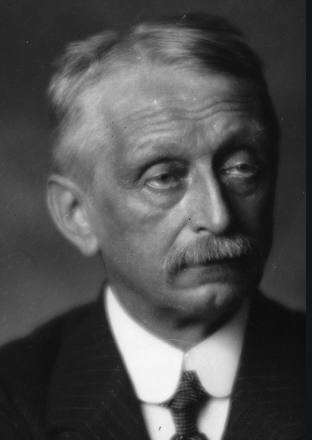 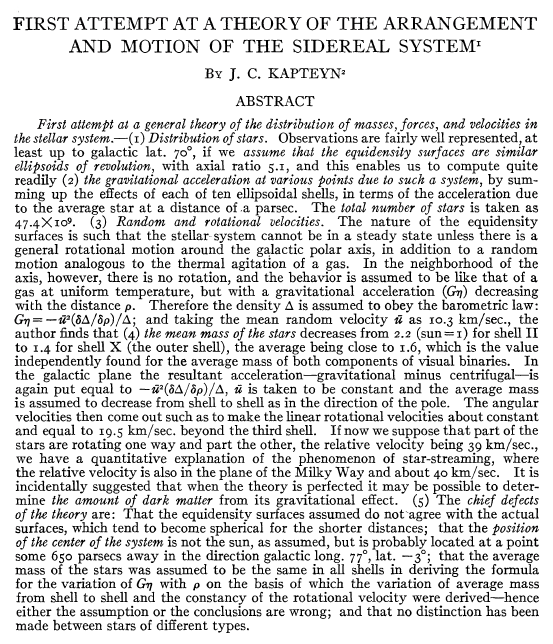 Jacobus Kapteyn
new attempt using star counts
uses some parallaxes 
and proper motion proxies
with HR diagram available
Kapteyn 1922, ApJ, 55, 302
[Speaker Notes: Dutch
parallaxes now show that all stars are NOT the same luminosity
few parallaxes available, so used proper motions as proxies
ApJ started in 1895
AJ started 1849, Civil War hiatus 1861-1885, restarted 1885]
1922: Kapteyn’s MW
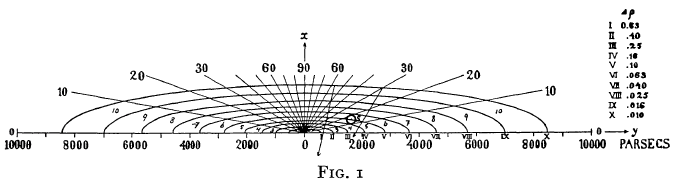 MW disk radius ~8500 parsecs (Sun assumed at center)
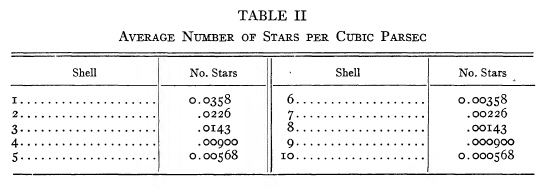 What is current density for 366 stars within 10 parsecs?
10 parsec value:  0.087 */pc3
[Speaker Notes: Figure from 1922 paper (?)]
1920: The Great Debate
study star clusters

     use apparent sizes +  brightest star mags 
          derive distances
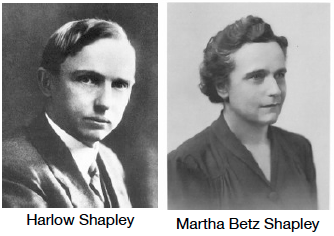 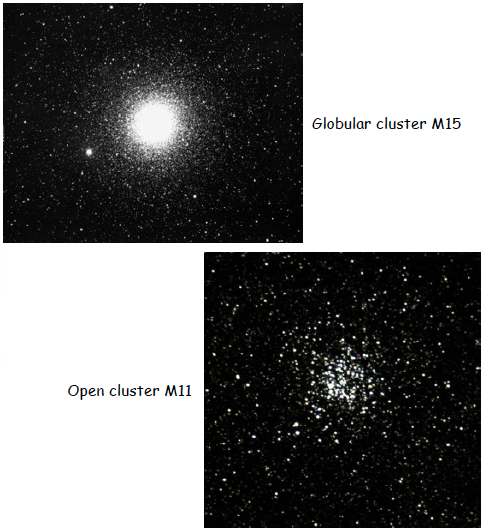 differences between open and globular

     open clusters smaller, survive inside MW
     globular clusters larger, not in MW
          would be torn apart by gravity
1920: The Great Debate
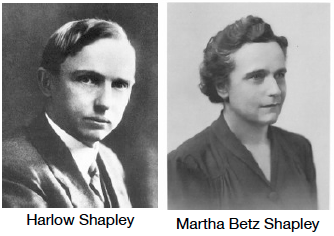 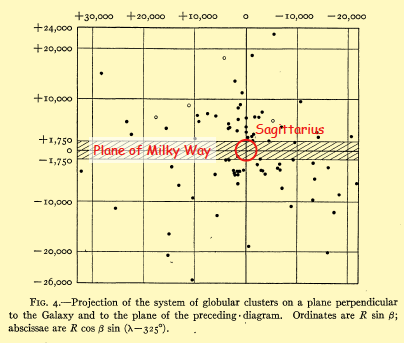 distribution of globulars not symmetric

    WE ARE NOT AT THE CENTER

distances much larger than found by Kapteyn
If the spiral nebulae are the size of the MW, yet tiny on the sky, 
they must be VERY far away … and that can’t be true.
1920: The Great Debate
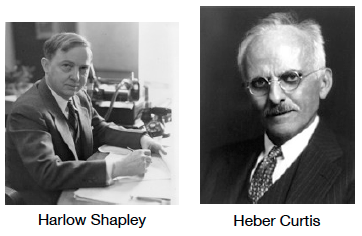 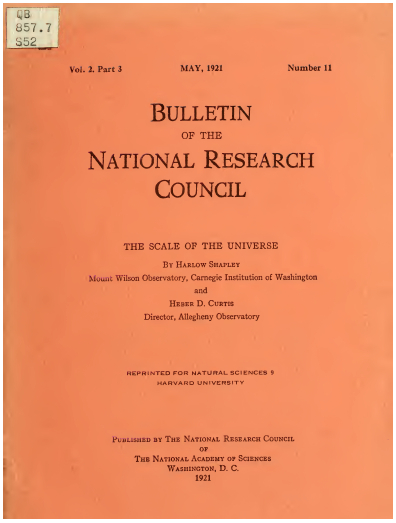 large MW                      small MW
         Sun offset                    Sun centered

       single galaxy                many galaxies
1920: The Great Debate
Curtis	spiral nebulae have spectra similar to Sun, so are collections of stars

Shapley	nebulae surface brightnesses higher than MW, dense like globulars
	most found outside plane of MW just like globulars, so connected to MW

Curtis	some nebulae have obscuring dark bands, MW might hide nebulae in plane









Shapley	van Maanen found motion in M101 … if outside MW, faster than light

Curtis	nebulae have wide range of sizes, even if M101 inside MW, others far outside
	faint “novae” in Andromeda … if similar to MW’s, then Andromeda far
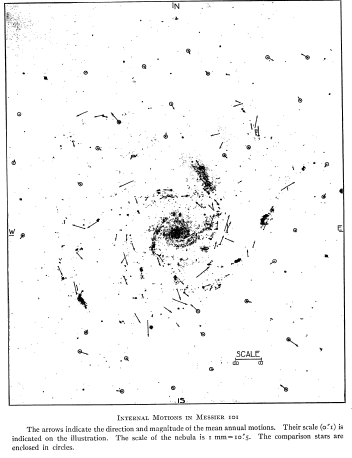 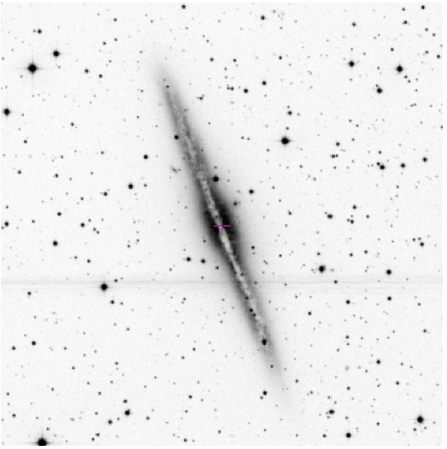 1920: The Great Debate
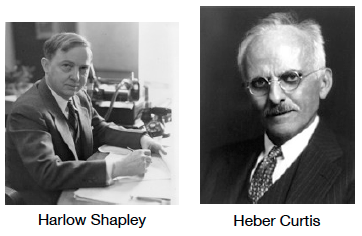 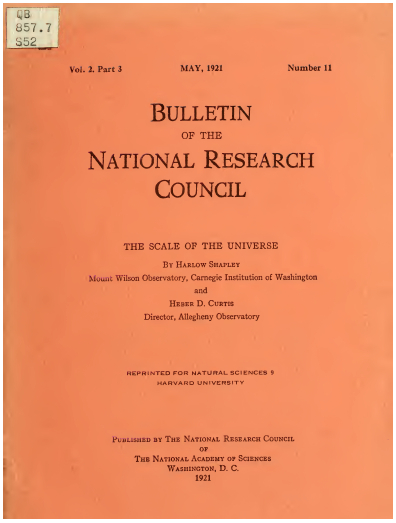 large MW                      small MW
         Sun offset                    Sun centered

       single galaxy                many galaxies
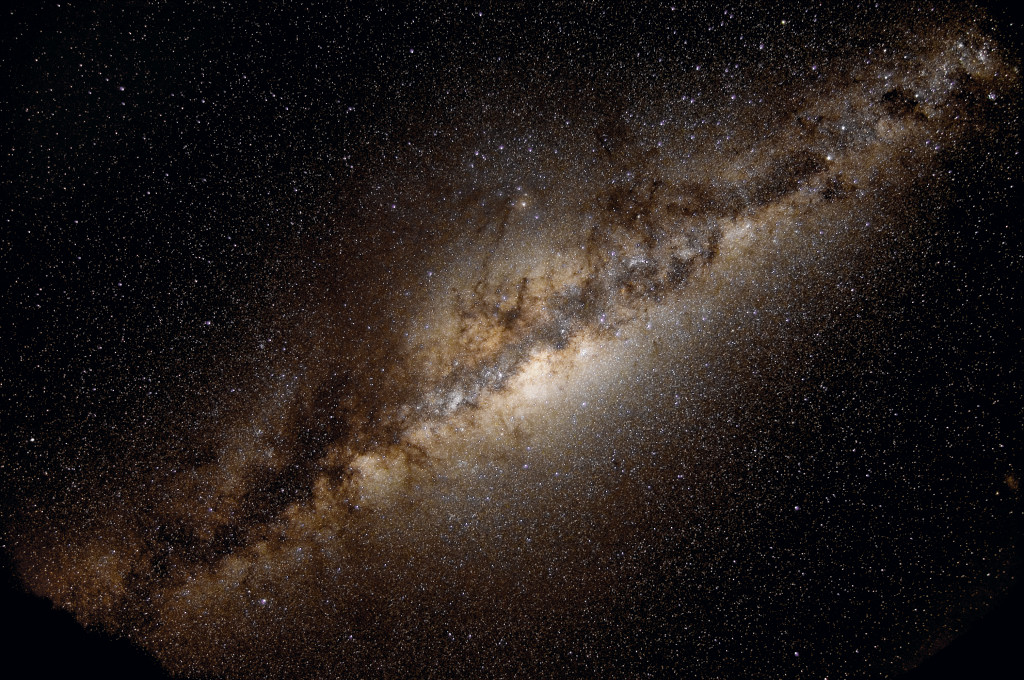 A Century Ago: Key Questions
What is the structure of the Milky Way?

2.   How big is the Milky Way?

Are the nebulae other “Milky Ways”?

         … we need a distance scale …
1912: Leavitt’s Law of Cepheids
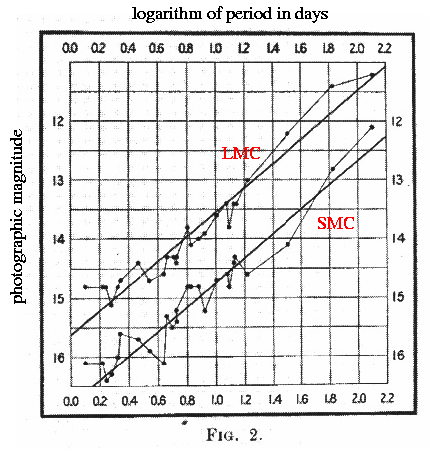 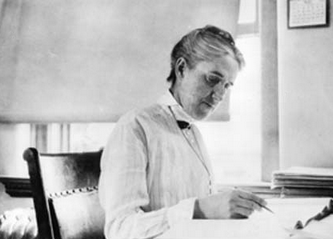 Henrietta Leavitt
classified 1777 variables in LMC and SMC
47 as Cepheids
brighter ones had longer periods

the first standard candle
[Speaker Notes: delta Cephei (265 pc) is prototype, only closer Cepheid is Polaris (133 pc)]
O/IR Telescope Size Progression
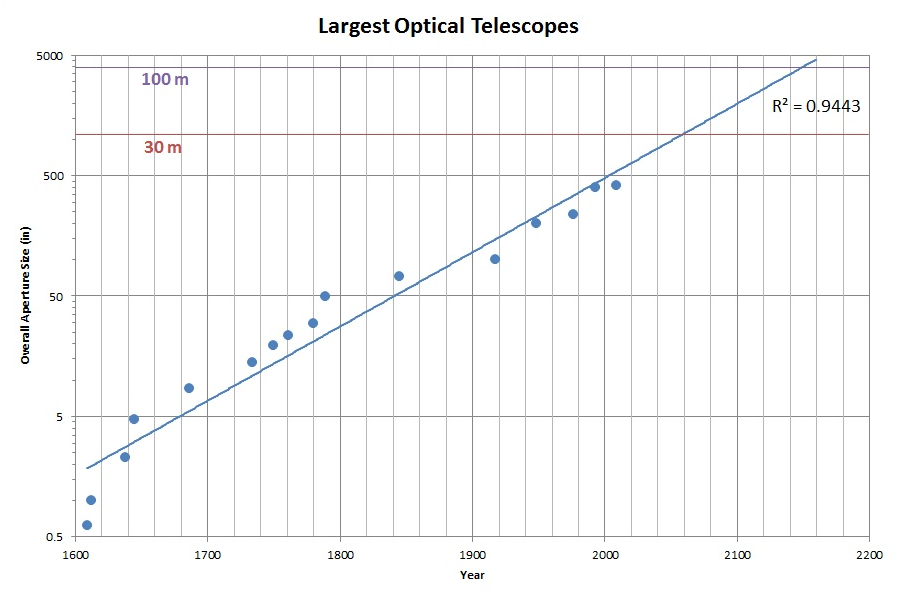 Parsons
Hooker = Mount Wilson 100in
                 Hubble
Herschels
Galileo
https://leepavelich.wordpress.com/2011/09/18/progression-of-telescope-sizes
[Speaker Notes: 100in on Mount Wilson is new largest telescope]
Sensitivity and Resolution
Compare the sensitivity and resolution of 

Galileo’s 1in telescope

to 

Hubble’s 100in telescope
1925: Hubble’s Galaxies
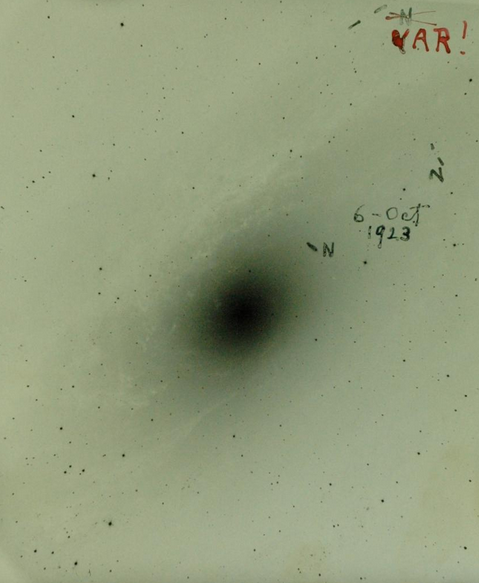 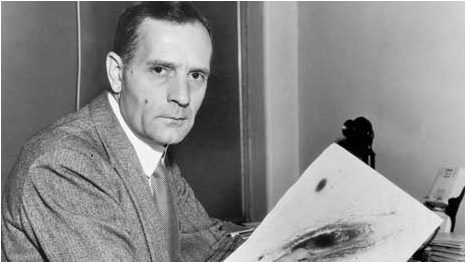 Edwin Hubble
Cepheids in
Andromeda (M31) and Triangulum (M33)

both ~285 kpc
(really 780 kpc and 840 kpc)

other galaxies not in MW
[Speaker Notes: N means nova … then one N got crossed out because it was found to be VAR Cepheid]
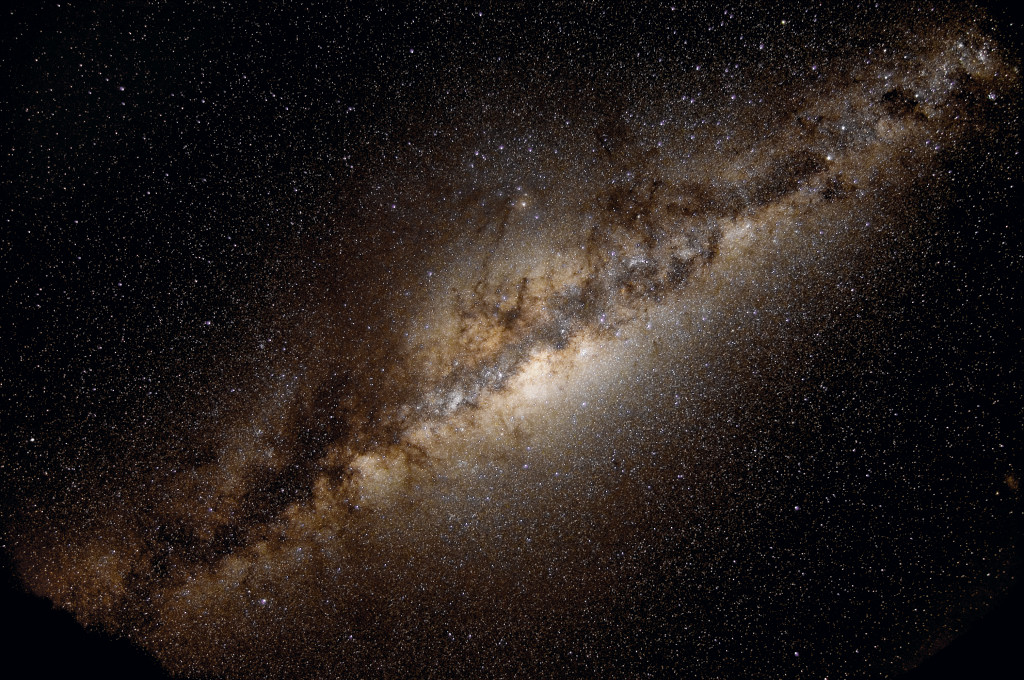 Milky Way Today
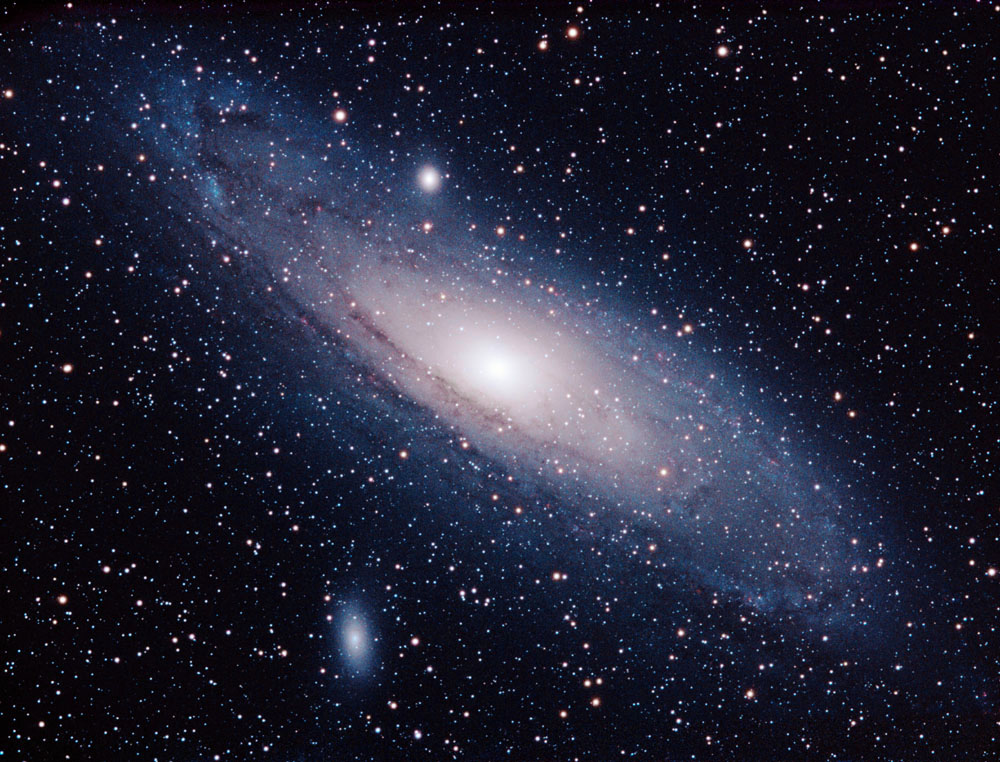 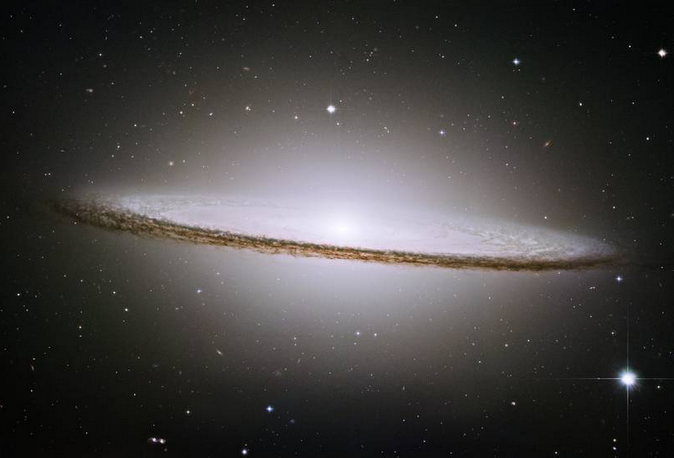 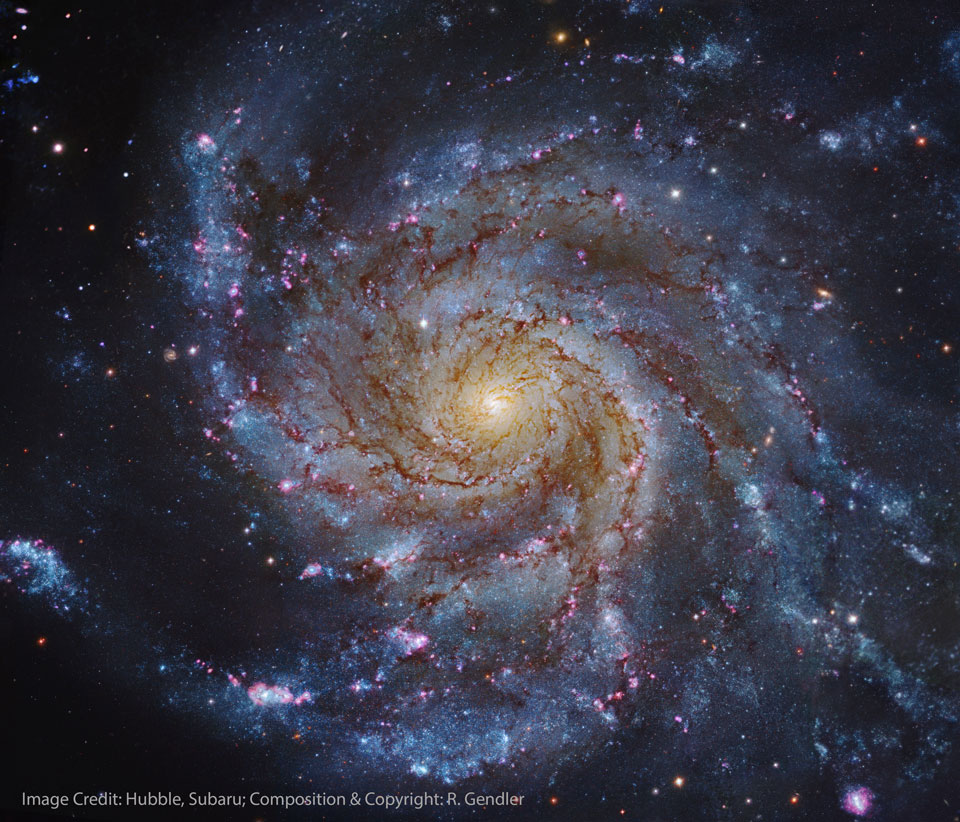 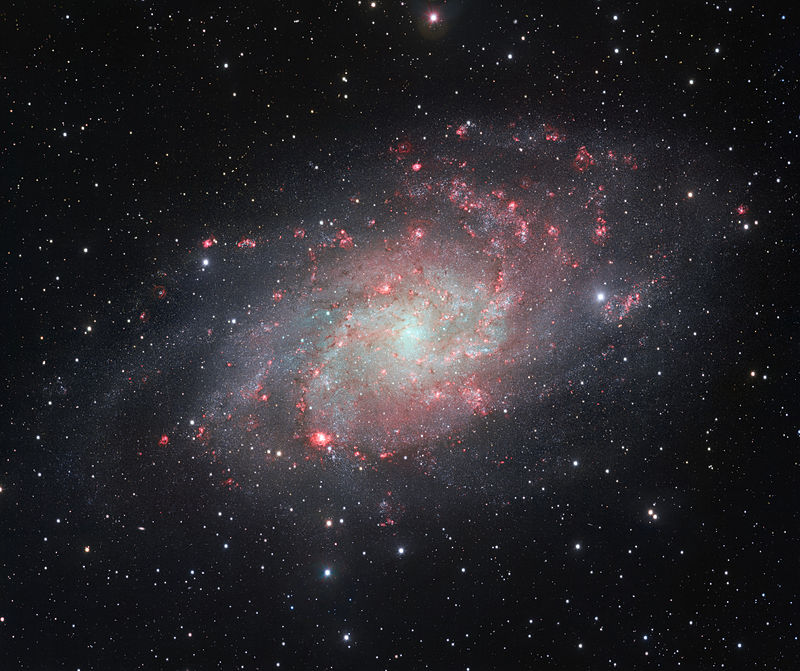 Sensitivity and Resolution
What are the sensitivity and resolution of the 72in compared to 48in?